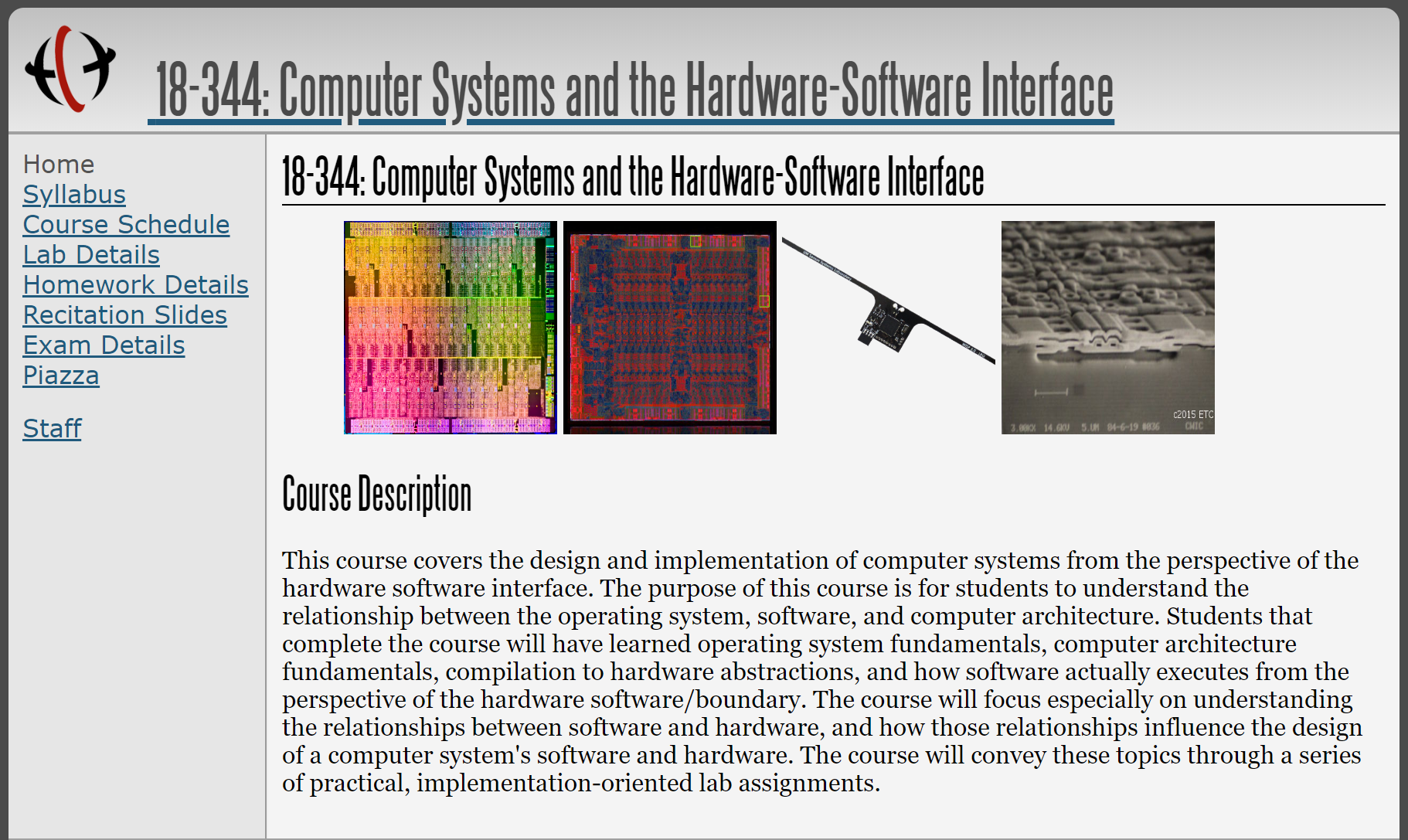 Fall 2023
Lecture 19: Consistency and Coherency
Credit: Brandon Lucia
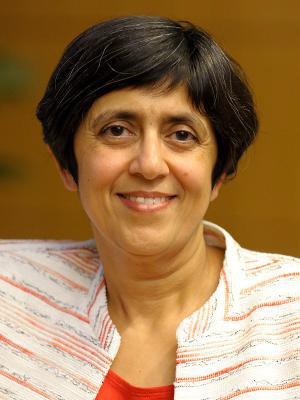 “The memory consistency model of a shared-memory system specifies the order in which memory operations will appear to execute to the programmer. The memory consistency model affects the process of writing parallel programs and forms an integral part of the entire system, including the architecture, the compiler, and the programming language.”
Excerpt from “Recent Advances in Memory Consistency Models for Hardware Shared-Memory Systems”
Sarita Adve, et al, 1999
Memory Consistency
Memory Consistency Model
Informal Definition:

“Defines the value a read operation may read at each point during the execution”

“Defines the set of legal observable orders of memory operations during an execution”

“Defines which reorderings of memory operations are permitted”
Coherence is Ordering
Wr X
Wr X
OR
Wr X
Wr X
Coherence defines the set of legal orders of accesses to a single memory location
Consistency is Ordering
Wr Y
Wr X
OR
Wr Y
Wr X
Consistency defines the set of legal orders of accesses to multiple memory locations
Sequential Consistency (SC)
The simplest, most intuitive memory consistency model
Two Invariants to SC:
Invariant #1: Instructions are executed in program order
Invariant #2:
All processors agree on a total order of executed instructions
The SC “Switch”
Wr X

Rd Y
Wr Y

Rd X
Rd X
Execution
The SC “Switch”
Wr X

Rd Y
Wr Y

Rd X
Rd X
Execution	
Wr X
The SC “Switch”
Wr X

Rd Y
Wr Y

Rd X
Rd X
Execution	
Wr X Rd Y
The SC “Switch”
Wr X

Rd Y
Wr Y

Rd X
Rd X
Execution	
Wr X Rd Y Wr Y
The SC “Switch”
Wr X

Rd Y
Wr Y

Rd X
Rd X
Execution	
Wr X Rd Y Wr Y Rd X
The SC “Switch”
Wr X

Rd Y
Wr Y

Rd X
Rd X
Execution	
Wr X Rd Y Wr Y Rd X Rd X
Why is SC Important?
SC is the most complex model that we can ask
programmers to think about.
 Intuitive (SC)              Weird (not SC)
Rd Y
Wr X
Rd X Rd X Wr Y
Wr X Rd Y Wr Y Rd X Rd X
Wr X
Wr Y	Rd X
Rd Y
Rd X
SC prohibits all reordering of instructions (Invariant 1)
Real hardware does not enforce SC
The ARMv8 Memory Model:
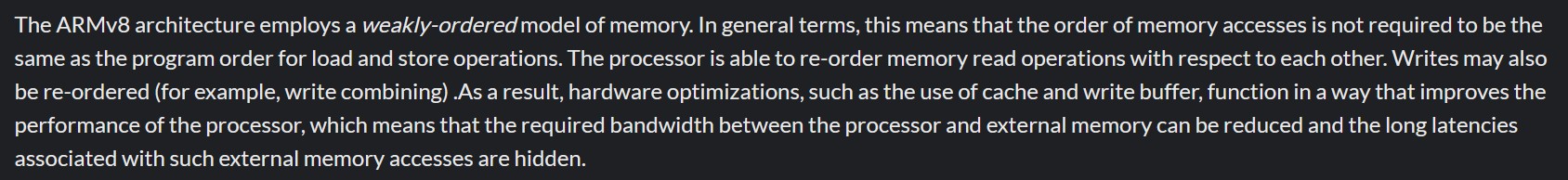 https://developer.arm.com/documentation/den0024/a/Memory-Ordering
Reordering #1: Write Buffers
CPU can read its write
buffer, but not others’
te Buffer
te Buffer
Coherent

Buffered writes eventually end up in coherent shared memory
Reordering #1: Write Buffers
Program	
Initially X == Y == 0
Y=1
X=1
r2=X
r1=Y
Is r1==r2==0
a valid result?
M
Reordering #1: Write Buffers
Program	 Initially X == Y == 0
Y=1
X=1
r2=X
r1=Y
Is r1==r2==0
a valid result?
M
r1 == r2 == 0 is not SC, but it can happen with write buffers
Reordering #1: Write Buffers
Program	
Initially X == Y == 0
Y=1
r2=X
r1=Y
Execution
Reordering #1: Write Buffers
Program	
Initially X == Y == 0
r2=X
r1=Y
Execution
Reordering #1: Write Buffers
Program	
Initially X == Y == 0
r2=X
r1=Y
Execution
Reordering #1: Write Buffers
Program	
Initially X == Y == 0


r2=X

 Execution
Reordering #1: Write Buffers
Program	 Initially X == Y == 0
Execution
Reordering #1: Write Buffers
Program	 Initially X == Y == 0
Execution	
r1=Y [r1 <- 0]
Reordering #1: Write Buffers
Program	
Initially X == Y == 0
Execution	
r1=Y [r1 <- 0] r2=X [r2 <- 0]
Reordering #1: Write Buffers
Program	
Initially X == Y == 0
M
Execution	
r1=Y [r1 <- 0] r2=X [r2 <- 0]
WBs let reads finish before older writes
X=1	(Not SC!)
Y=1
Reordering #2: Write Combining
Program	 X,Z in same $ line
X=1 Y=1 Z=1
Coalescing Write Buffer
4 word cache line
Reordering #2: Write Combining
Program	 X,Z in same $ line
X=1 Y=1 Z=1
Coalescing Write Buffer
Reordering #2: Write Combining
Program	 X,Z in same $ line
X=1 Y=1 Z=1
Coalescing Write Buffer
Reordering #2: Write Combining
Program	 X,Z in same $ line
X=1 Y=1 Z=1
Coalescing Write Buffer
Reordering #2: Write Combining
Coalescing Write Buffer	Coalescing Write Buffer
Combining the write to X & Z saves bandwidth, but reorders Z=1 and Y=1
Reordering #3: Interconnect
Program	
X=1	r1=X	Y=1
r2=Y
r3=Y
r4=X
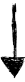 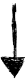 X=1
Y=1
Execution	
X=1
Y=1 r1=X [r1 <- 1] r2=Y [r2 <- 0]
r3=Y [r3 <- 1] r4=X [r4 <- 0]
Y=1
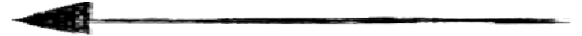 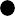 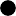 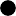 X=1
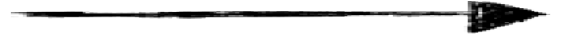 Variable time cost traversing routed on-chip network
Reordering #4: Compilers
Hoisted!
X = 0
for (1 .. 100)
X = 1
print X
X = 1
for (1 .. 100)
print X
X = 0
X = 0
The compiler hoists the write out of the loop,
permitting new (non-SC) results (e.g., “1 0 0 0 0 0 0...”)
When is an Execution Not SC?
When a memory operation happens before itself
Execution	
r1=Y [r1 <- 0] r2=X [r2 <- 0]
X=1
Y=1
Happens-Before Graph
Y=1
X=1
r2=X
r1=Y
When is an Execution Not SC?
When a memory operation happens before itself
Execution	
r1=Y [r1 <- 0] r2=X [r2 <- 0]
X=1
Y=1
Happens-Before Graph
Y=1
X=1
r2=X
r1=Y
Program Order HB Edge
When is an Execution Not SC?
When a memory operation happens before itself
Happens-Before Graph
Execution	
r1=Y [r1 <- 0] r2=X [r2 <- 0]
X=1 Y=1
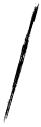 Y=1
X=1
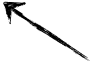 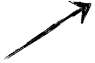 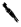 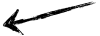 r2=X
r1=Y
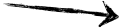 Program Order HB Edge Causal Order HB Edge
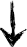 When is an Execution Not SC?
When a memory operation happens before itself
Happens-Before Graph
Execution	
r1=Y [r1 <- 0] r2=X [r2 <- 0]
X=1
Y=1
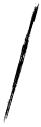 Y=1
X=1
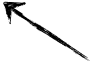 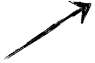 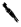 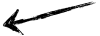 r2=X
r1=Y
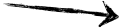 If there is a cycle in the happens-before graph, the execution is not SC
When is an Execution Not SC?
When a memory operation happens before itself
Execution  
X=1 Y=1
r1=X [r1 <- 1]
r2=Y [r2 <- 0] r3=Y [r3 <- 1] r4=X [r4 <- 0]
Happens-Before Graph
Y=1	r1=X	r3=Y
r2=Y	r4=X
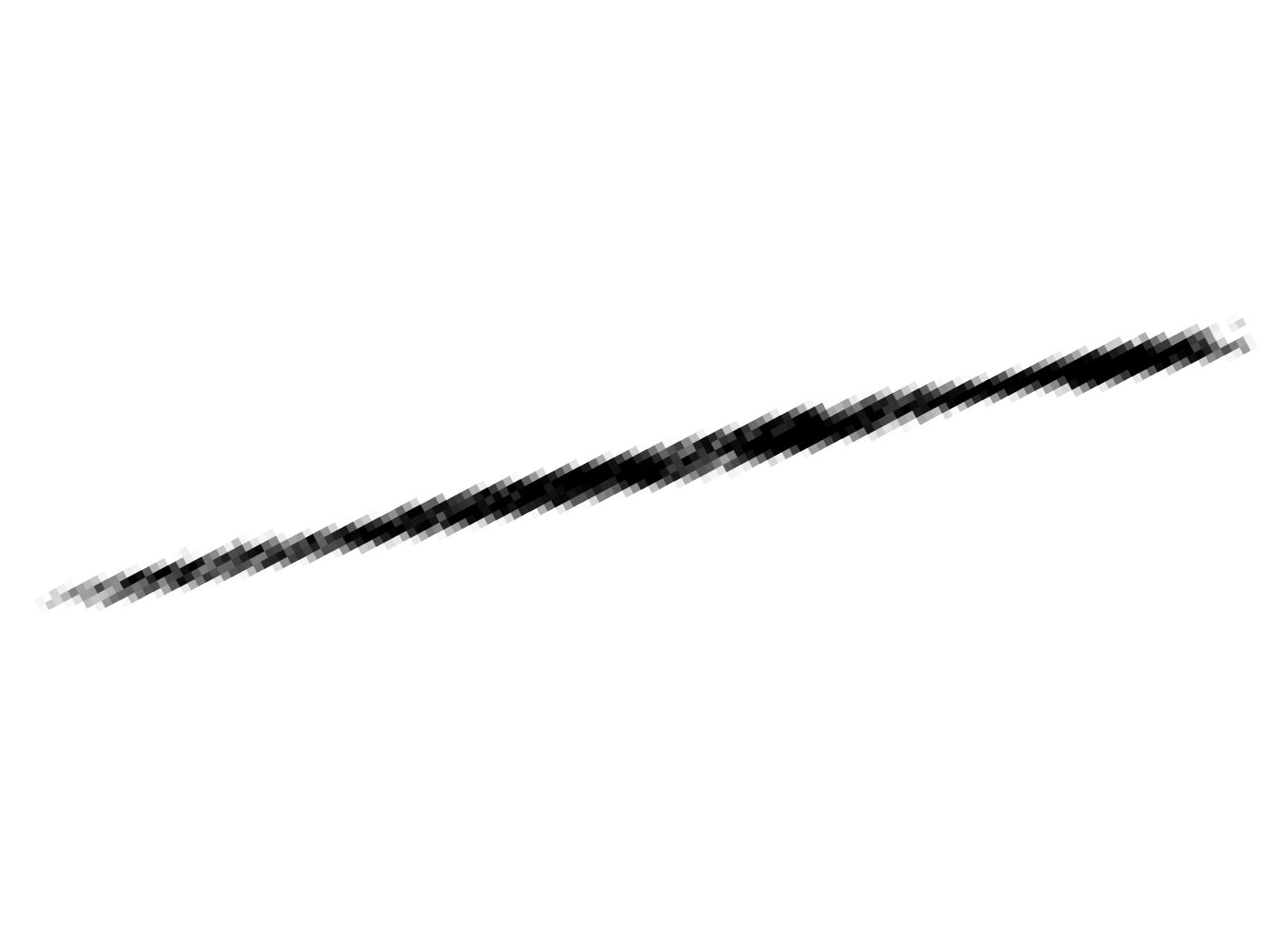 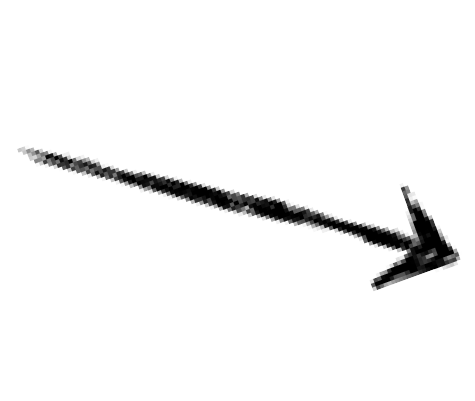 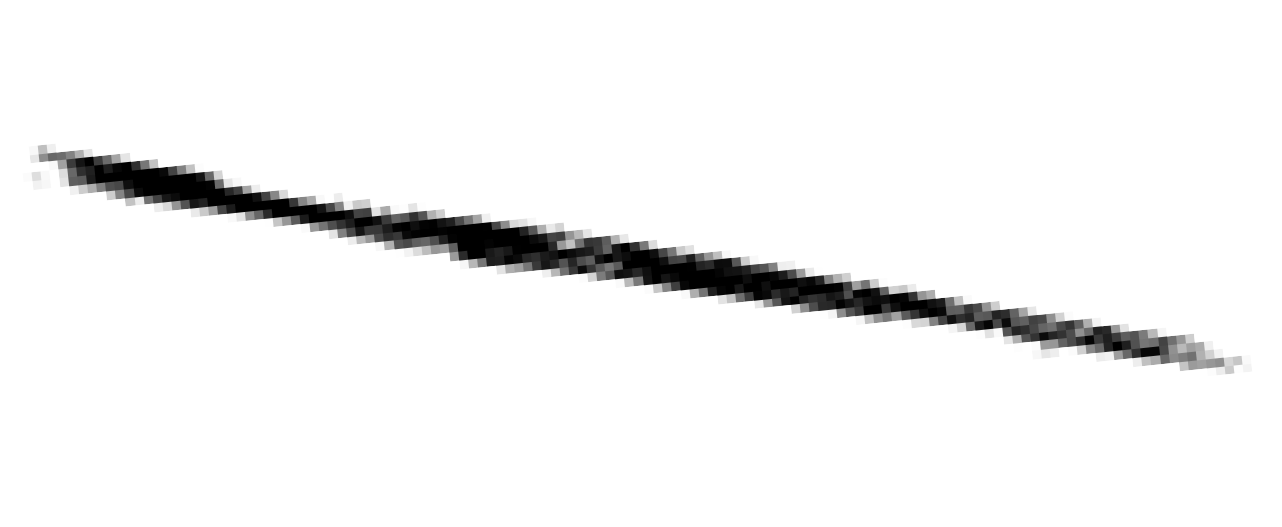 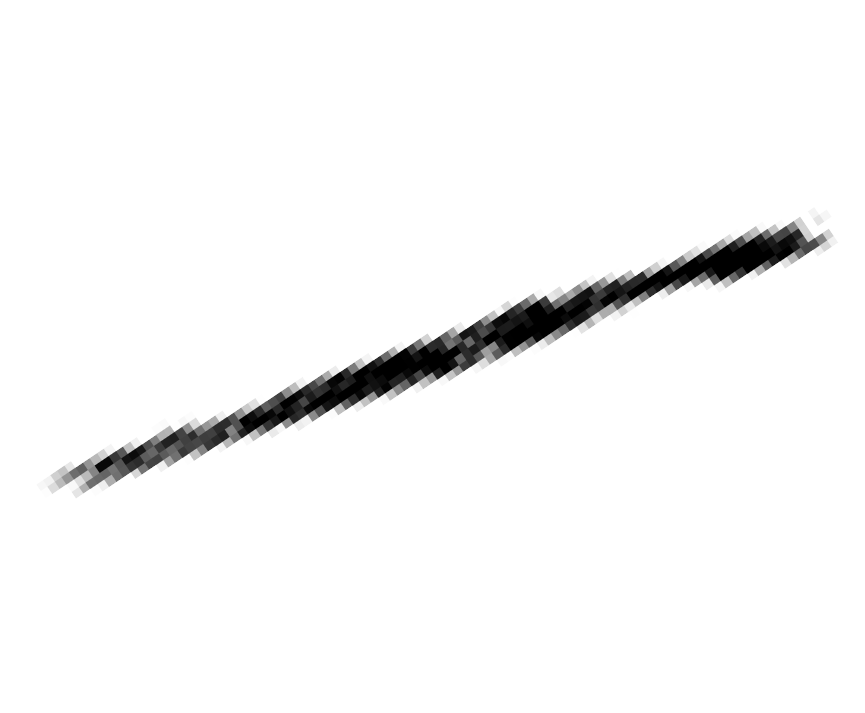 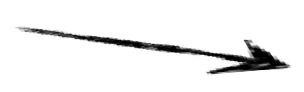 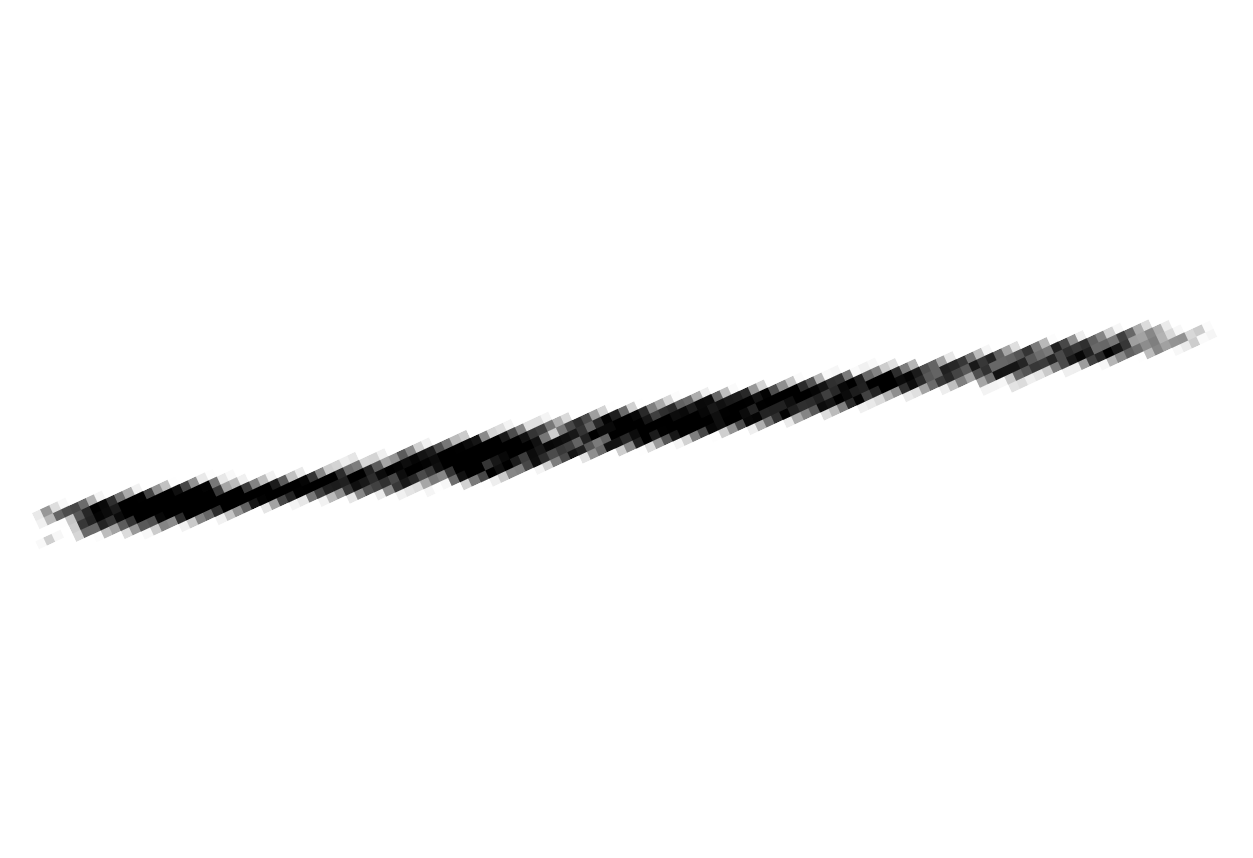 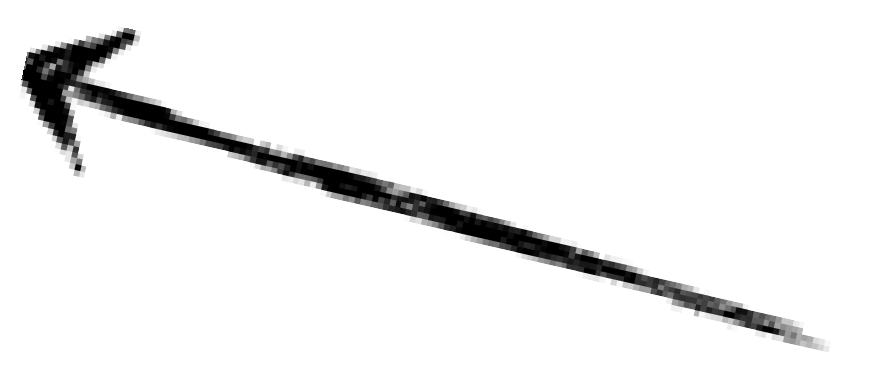 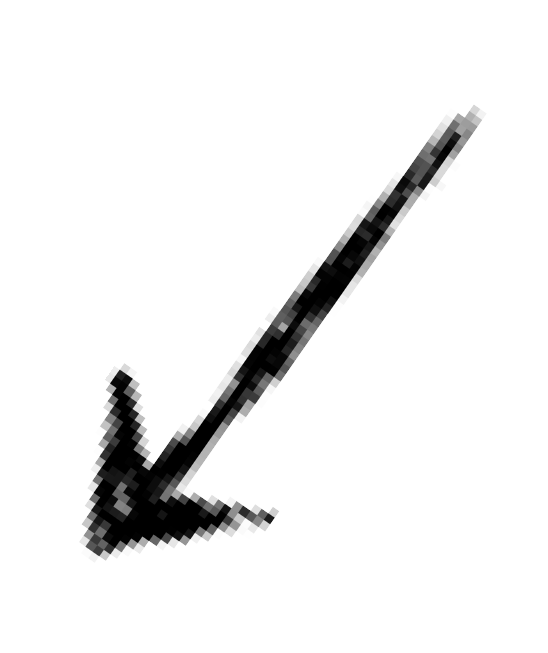 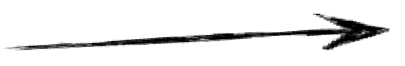 X=1
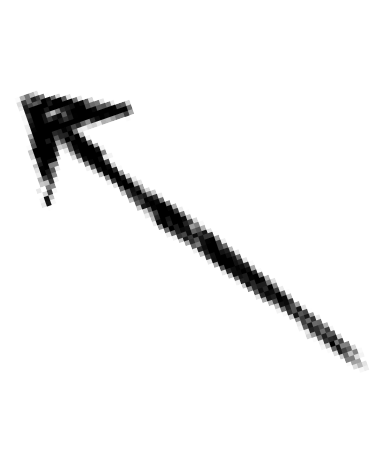 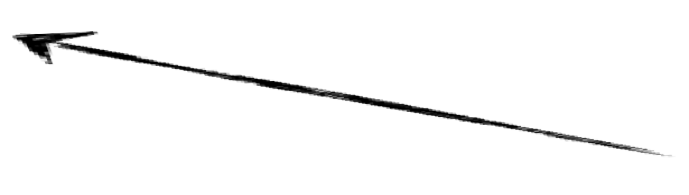 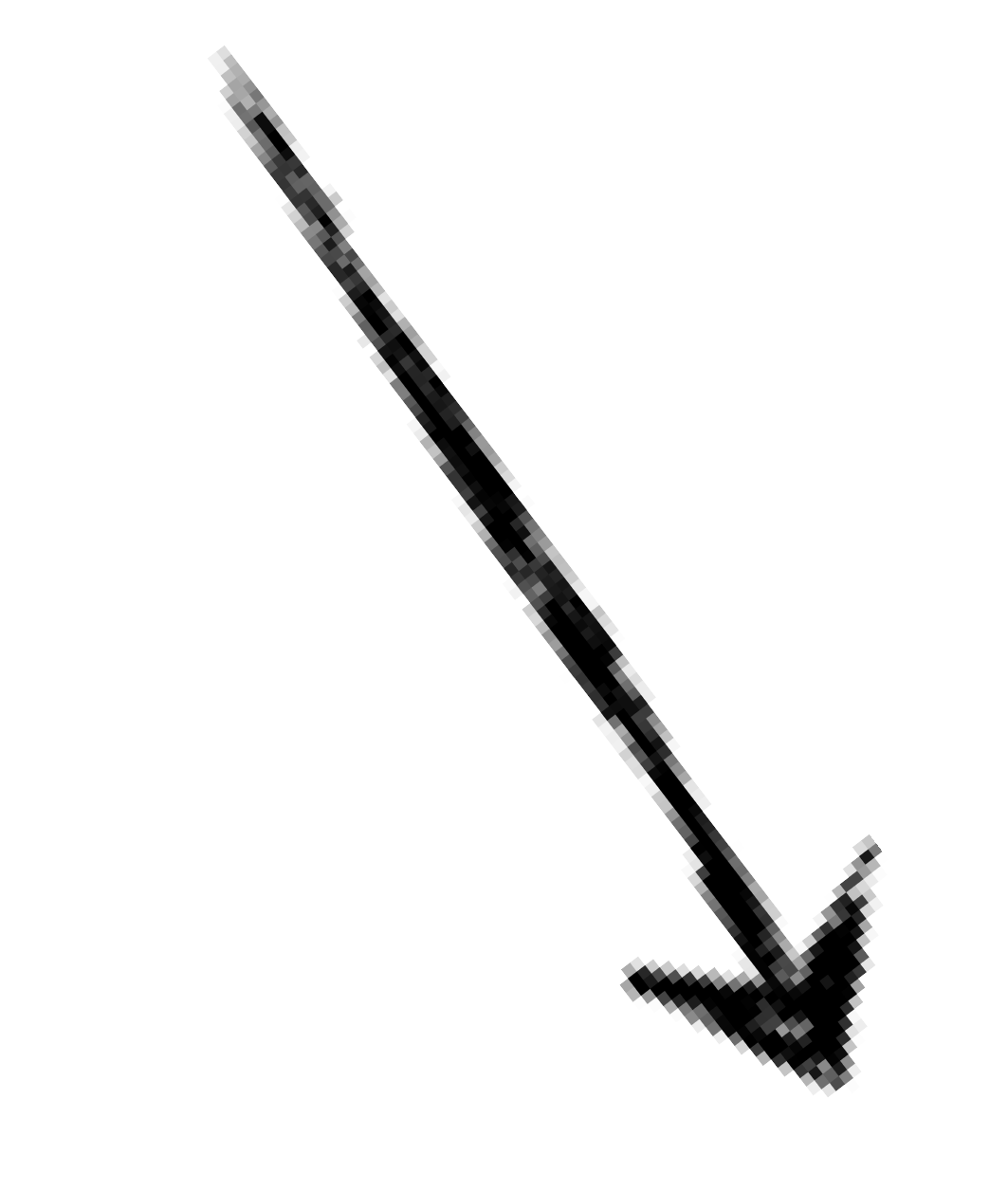 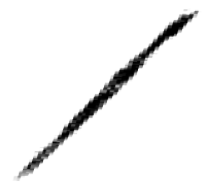 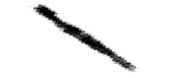 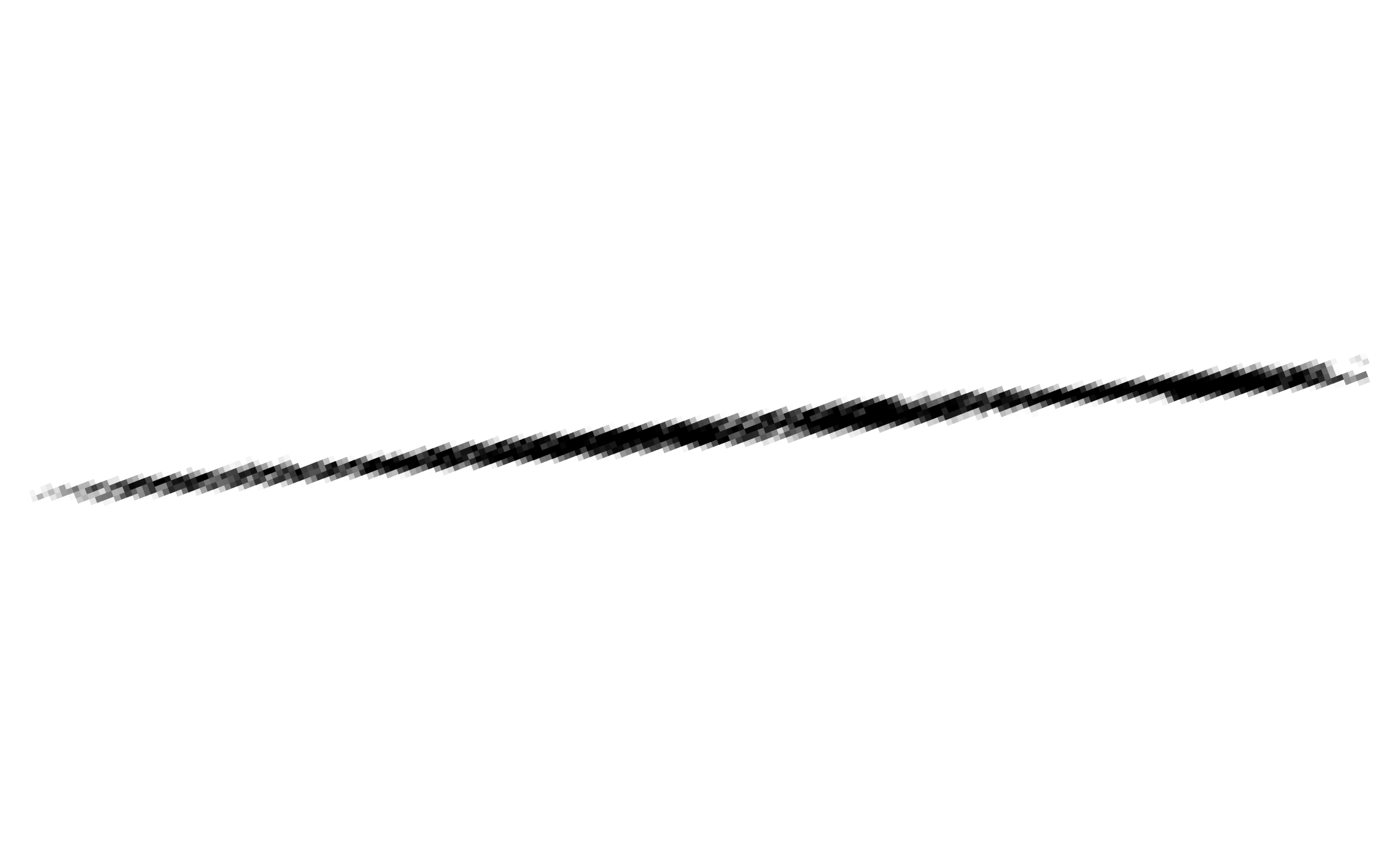 If there is a cycle in the happens-before graph, the execution is not SC
Two Design Constraints at Odds
SC is how programmers think, but restricts all reordering
Reordering allows optimization, but leads to unintuitive non-SC behavior.
Relaxed Memory Consistency
Relaxed Memory Models permit reorderings, unlike SC
x86-TSO (intel x86s)
“The Write Buffer Memory Model”
r1=Y X=1
Relaxes W->R order
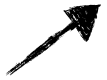 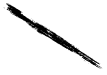 r1=Y

Total Store Order - loads may complete before older stores to different locations complete.
PSO(SPARC)
“The Write Combining Memory Model”
X=1 Z=1 Y=1 Z=1
Relaxes W->W order
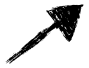 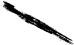 Partial Store Order - loads and stores may complete before older stores to different locations complete.
In General
Y=1
r2=X
r1=Y r2=X
r1=Y X=1
X=1 Z=1 Y=1 Z=1
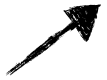 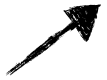 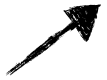 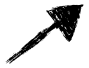 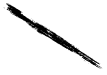 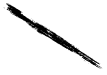 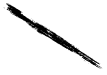 r1=Y	Y=1
R->R	R->W
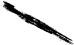 r1=Y
W->R	W->W
Starting with PSO and relaxing R->R and R->W yields Weak Ordering or Release Consistency (alpha)
Depending on the implementation
Implementing Synchronization for Weak Memory Models
What does synchronization have to do to prevent SC violations?
Flush WB, prevent coalescing/bypassing, impose ordering in network, prevent compiler reorderings

What does synchronization have to do to prevent other kinds of problems?
Enforce mutually exclusive execution by different threads of critical region, force threads to wait at barriers, enforce wait/notify discipline
SC and Relaxed Consistency
SC is required for correctness and programmer sanity
+
Reordering is required* for performance

Goal: Ensure SC executions while permitting Relaxed Consistency reorderings


*Usually; MIPS memory model is SC
Memory Models across the System Stack
Language
Compiler
Architecture
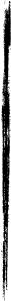 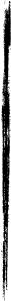 Usually very weak for max optimization (lots of reordering)
Conservative with reordering when d-r-f can’t be proved
Java/C++: SC for data-race- free programs
Note: fences from
“above” ensure SC
What did we just learn?
Coherence and consistency are both memory ordering principles
Understanding the memory model is compelling to understanding the execution and correctness of the program